Photos conférence 17 avril 2018
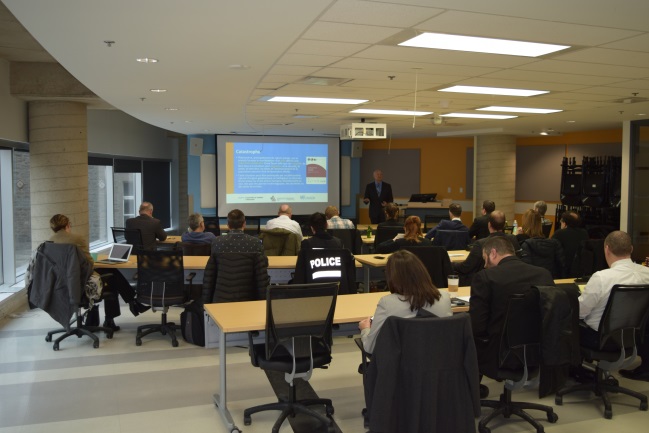 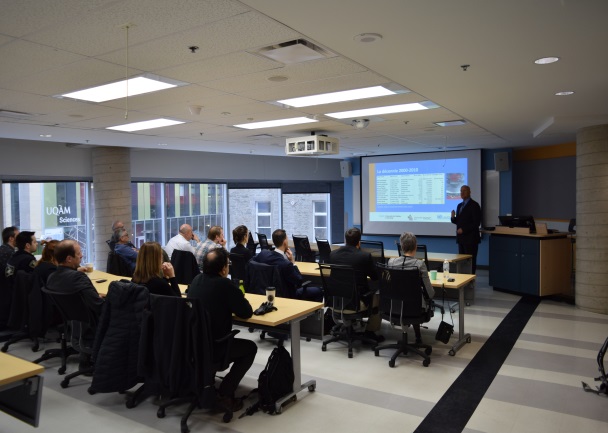 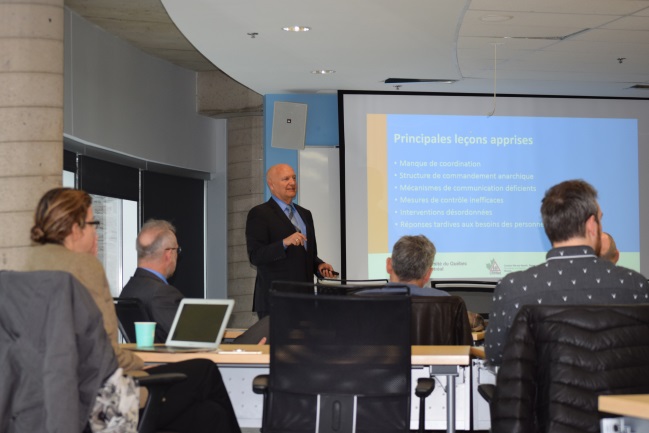 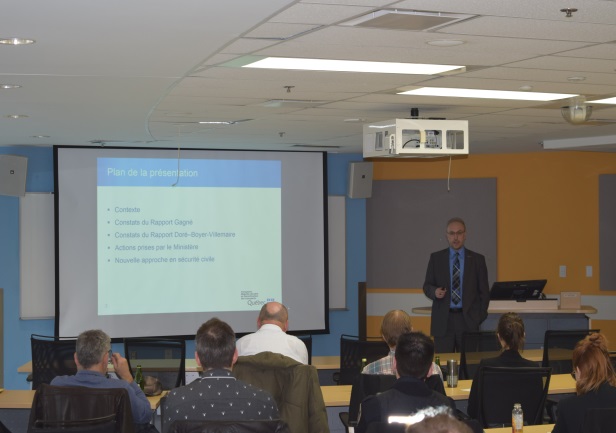